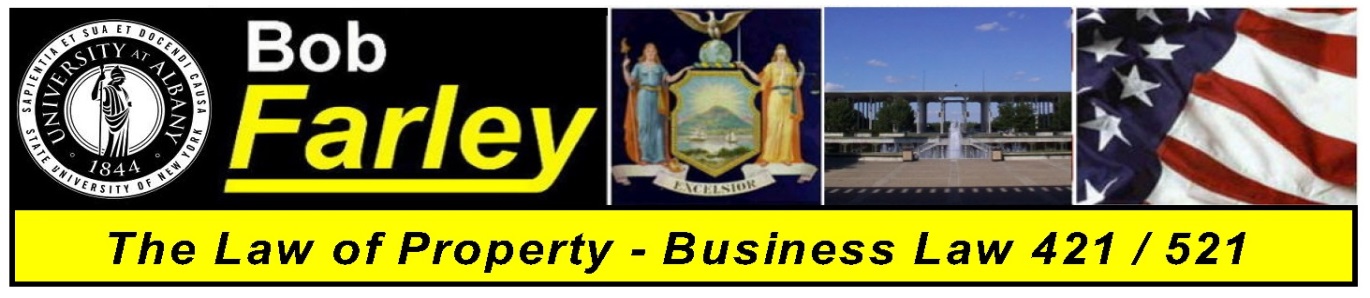 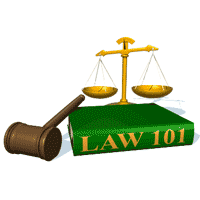 Slide Set Twenty-Four:
Real Property: Landlord and Tenant Law
1
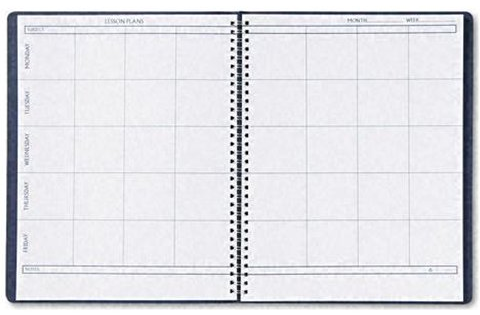 Last Time We Spoke About
	The Law of Land Use
		- Nuisance
		- Trespass
		- Zoning and Planning
		- Eminent Domain or “Taking”
2
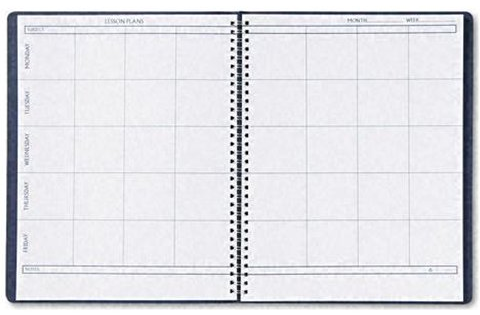 That brings us to today’s (our last) class:
Tonight We Will Discuss:
	- Role Models
	- Landlord and Tenant Law
	- Leasehold Interests
	- The Final Exam
So Here We Go!!
3
Role Models

We all need people to look up to, admire

What makes a hero, a role model?
4
Imagination






Walt Disney
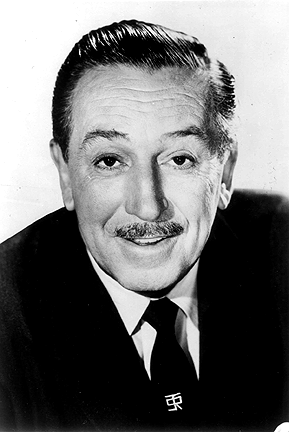 5
Determination







U.S. Grant
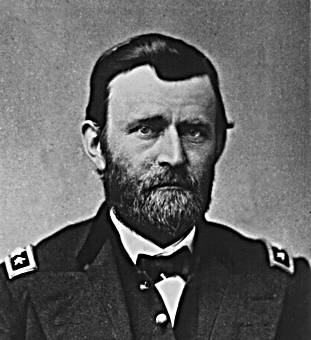 6
Hard Work and Vision






  Thomas Edison       Nicolas Tesla
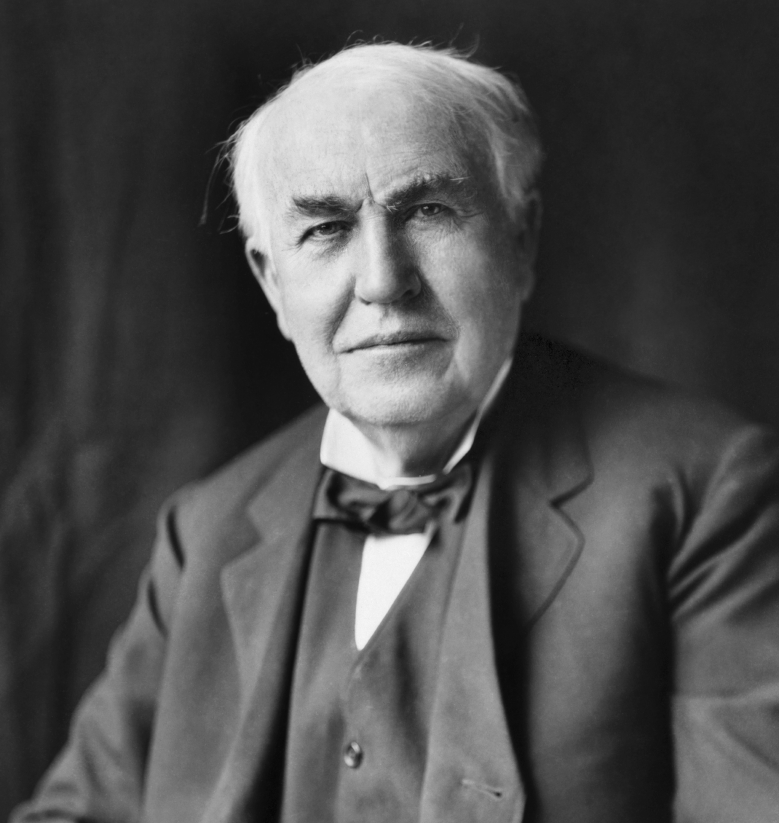 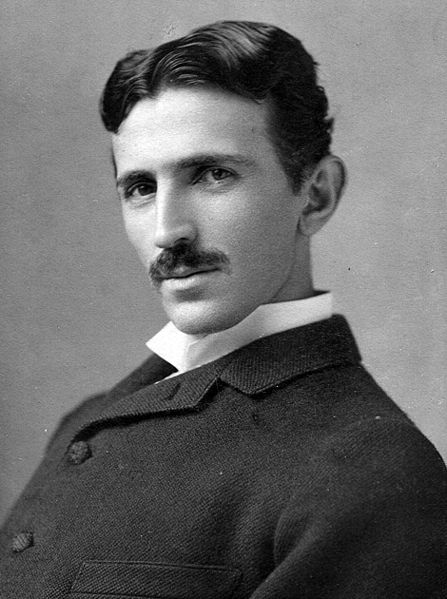 7
Creativity






Albert Einstein
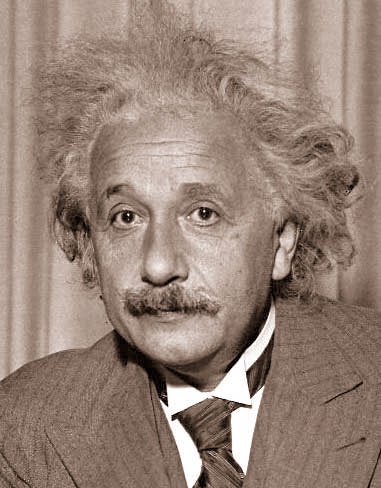 8
Compassion and Love






Mother Teresa
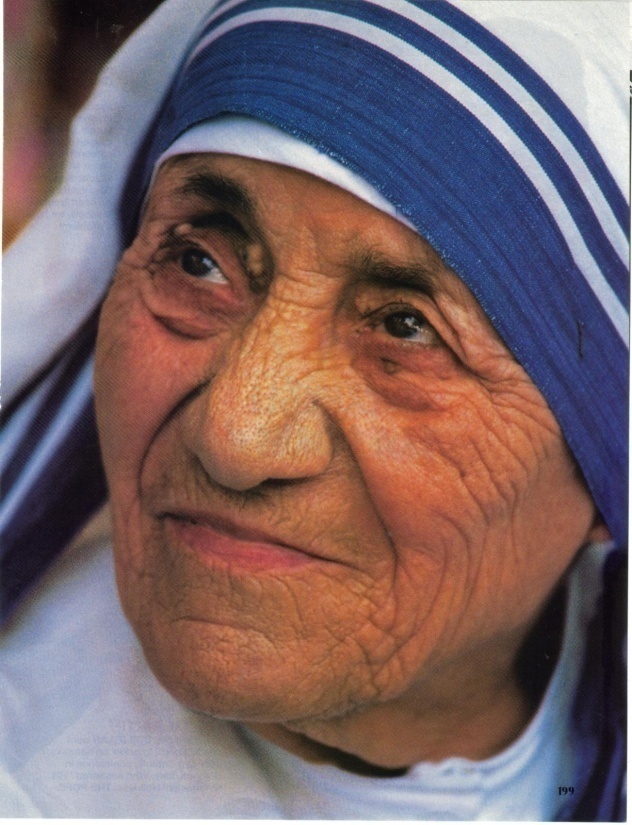 9
Honor, Leadership and Belief in America





   George         Abraham          John            Ronald
Washington      Lincoln        Kennedy        Reagan
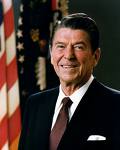 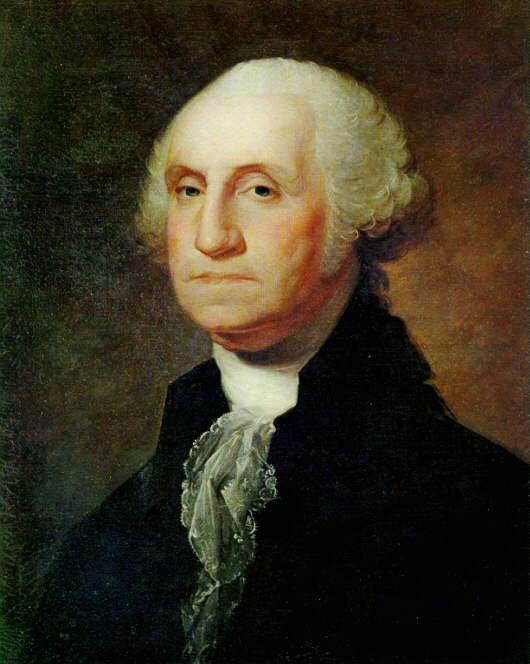 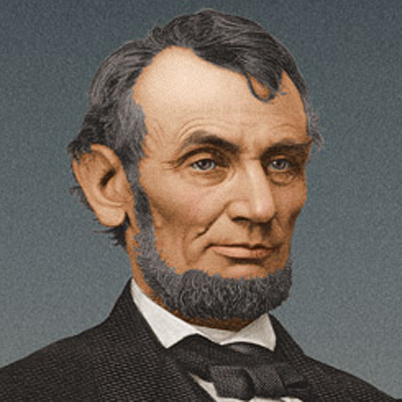 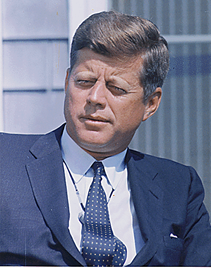 10
Tireless Effort, Class and Inspiration






Joe Gibbs
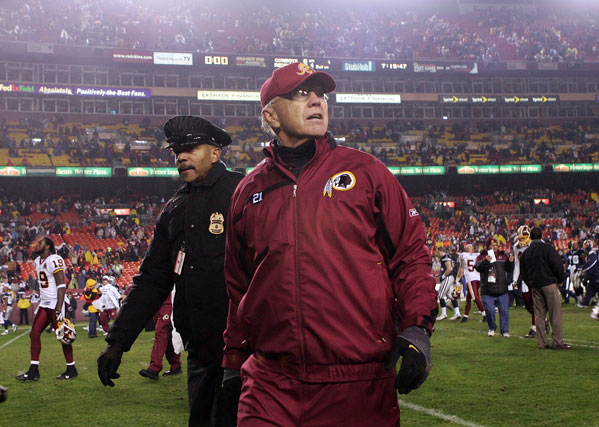 11
What Means The Very Most To Us






Family
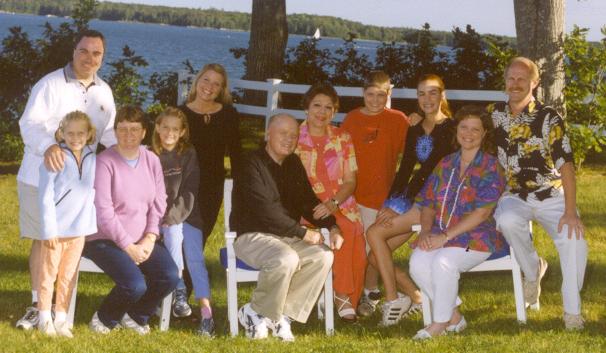 12
Enthusiasm and Understanding







Katie and Lizzie
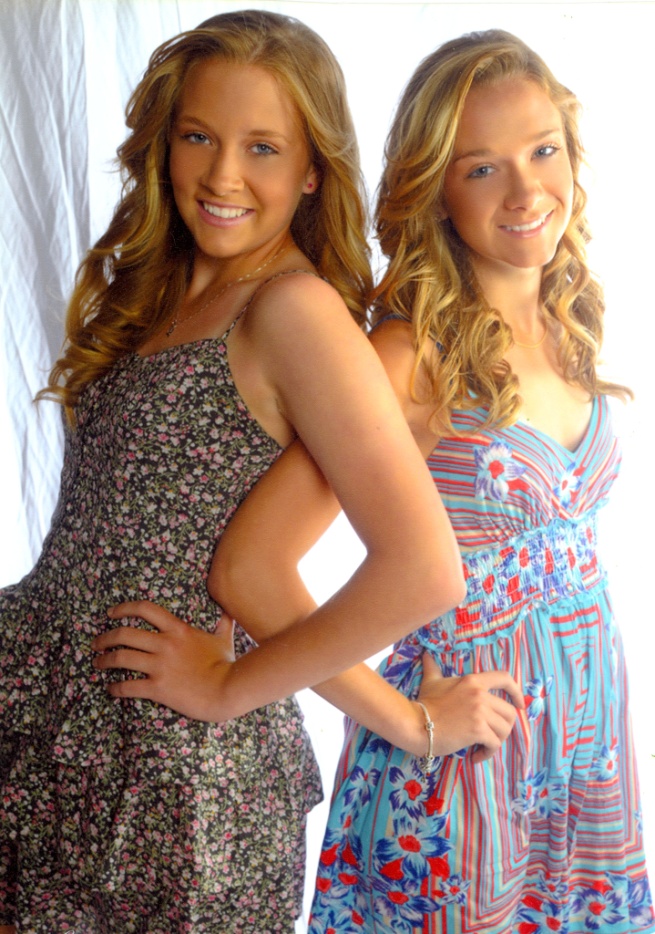 13
Kindness, Character and Strength







Dad
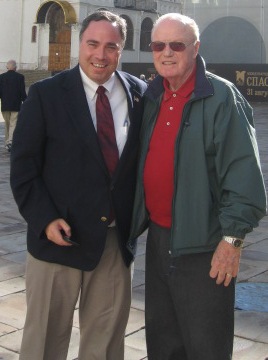 14
The Spirit of Adventure
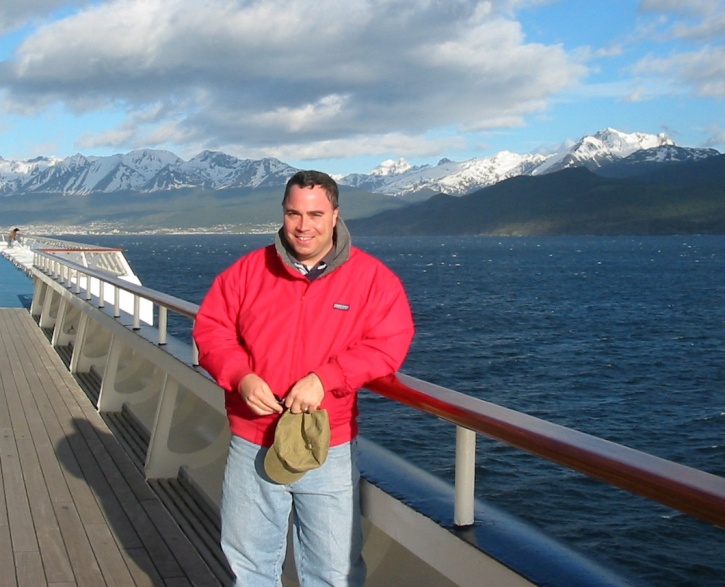 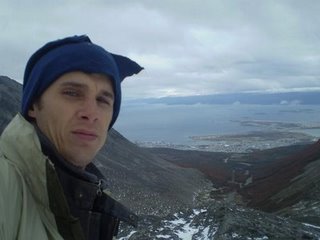 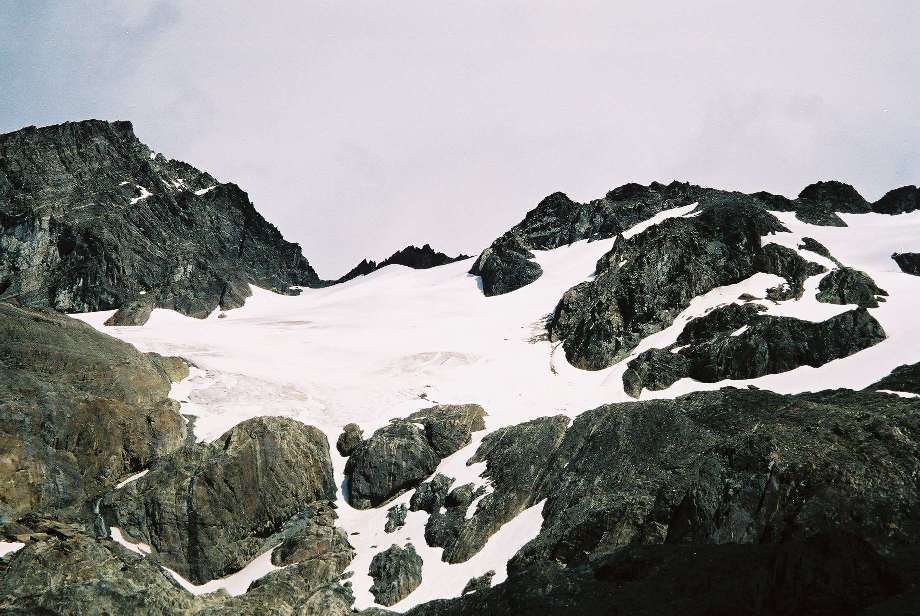 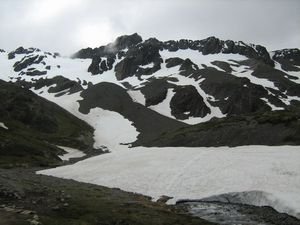 15
The Law of Landlord and Tenant 

Leasehold Interests
Leases
Tenant’s Duties and Landlord’s Remedies
Landlord’s Duties and Tenant’s Remedies
16
Landlord and Tenant Law
	The Leasehold Interest
		The Nature of the Leasehold Interest
 When a person leases a piece of real property, they attain a leasehold interest.
At common law this leasehold was viewed as Personal Property.  
Today, however a leasehold interest is viewed as Real Property.

A Leasehold Interest is an Estate in Land where:
The tenant has a present possessory interest in the possessed premises; and

    The landlord has a future interest (reversion) in the possessed premises.

As we will see, certain Rights and Responsibilities flow from this legal relationship. 


	Types of Leasehold Interests (Tenancies)
 There are three principal types tenancies.  Remember (Pull Your Weight):

1. Periodic Tenancy;
2. Tenancy for Years; and
3. Tenancy at Will.
17
Landlord and Tenant Law
		Types of Leasehold Interests (Tenancies)
 1. Periodic Tenancies

      A. Defined by a Periodic Period of Time.

 A periodic tenancy is a tenancy that continues from year to year 
or for successive fraction of a year (i.e., weekly or monthly) 
until terminated by proper notice by either party.

 The beginning date of a periodic tenancy must be certain, 
but the termination date is always uncertain until notice is given.

 All conditions and terms of the periodic tenancy are carried over 
from one period to the next unless there is a lease provision to the contrary.

 Periodic tenancies do not violate the rules limiting the length of leaseholds because each party retains the power to terminate upon giving notice
18
Landlord and Tenant Law
		Types of Leasehold Interests (Tenancies)

 1. Periodic Tenancies

      B. Creation

A periodic tenancy can be created in one of three ways:

 1. Express Agreement;
       (i.e., Landlord and Tenant agree in a contract lease).

 2. Implication; or
         (i.e., Where there is either no lease but the landlord and tenant agree to provide
         rent payments at specific periods – such as where "Landlord leases to Tenant at
         a rent of $100 payable monthly in advance”). 

 3. Operation of Law
       a) Tenant Holds Over - If a tenant for years remains in possession after the
            termination of the tenancy period, then the landlord may elect to treat the
            tenant as a periodic tenant on the same terms as the original lease.

        b) Lease invalid - If a lease is invalid, such as in the failure to satisfy the Statute
            of Frauds) and the tenant nonetheless goes into possession, then the tenant’s
            periodic payment of rent will convert the tenancy to a periodic tenancy. With
            the period being that of which for the rent is paid.
19
Landlord and Tenant Law
		Types of Leasehold Interests (Tenancies)
 1. Periodic Tenancies
      C. Termination
	        Notice Required

A periodic tenancy is automatically renewed, from period to period. until proper notice of termination is given by either party.  Many jurisdictions have statutorily prescribed the notice required to terminate a periodic tenancy.  In general, the guidelines are as follows:

The tenancy must end at the end of a "natural" lease period.

(ii)   For a tenancy from year to year, six months notice is requited.

(iii)  For tenancies less than one year in duration, a full period in advance of the period in question is required by way of notice (i.e. For a month-to-month periodic tenancy, one full month’s notice is required).

In general, the notice required to terminate a periodic tenancy must be in writing and must actually be delivered to the party in question or deposited at their residence in a manner similar to that required for service of process.
20
Landlord and Tenant Law
		Types of Leasehold Interests (Tenancies)
 2. Tenancy for Years

      A. Defined by a Fixed Period of Time.

 A tenancy for years is one that is to continue for a fixed period of time.

 It may be for more or less than a year.  Like an estate in fee simple absolute, it may be determinable or upon a condition subsequent. 

The termination of a tenancy for years is a date certain or at the time of an event or condition (i.e., Until the tenant stops working for GE).

 As a result, the tenancy for years expires without the necessity of providing any additional notice.
21
Landlord and Tenant Law
		Types of Leasehold Interests (Tenancies)
 2. Tenancy for Years

     B. Creation 

Tenancy for years are normally created by written leases.

The statute of frauds requires that:
	 Any lease for a term longer than a year must be in writing.

For the same reason as the Limitation Rules
that apply on the conditions on the transfers of other Real Property, 
      Leases for a term longer than 99 years  have also been held
      to violate public policy.  (Remember, we don’t like title being
      controlled from beyond the grave).

For the same reason as above, when the lease term exceeds this statutory maximum, most courts hold that the lease, or option to renew, is entirely void.
22
Landlord and Tenant Law
	Types of Leasehold Interests (Tenancies)
 2. Tenancy for Years

      C. Termination

 A tenancy for years ends automatically on its termination date.


Landlord’s Right of Re-entry:

		In most tenancy for years leases, the landlord reserves the right to terminate if the tenant  breaches any of the following leasehold covenants: 

 	a. Failure to Pay Rent
        	If the tenant fails to pay the promised rent, the landlord has the right to   	terminate the lease even in the absence of a reserved right of re-entry.

       b. Surrender
      	A tenancy for years also terminates upon surrender.  

	Surrender consists of the tenant giving up his leasehold interest to the
	landlord with acceptance.

	Usually the same formalities are required for the surrender as are 	necessary for its creation. Thus, a writing is necessary for the surrender
	of a leasehold where the unexpired term is more than one year.
23
Landlord and Tenant Law
		Types of Leasehold Interests (Tenancies)
 3. Tenancy at Will

      A. Defined by the ability to terminate at any time.

 A tenancy at will is a tenancy that is terminable at the will                                    of either the landlord or the tenant.

 To be a tenancy al will, both the landlord and the tenant must have the right to terminate the lease at will.  

If the lease gives only the landlord the right lo terminate at will, a tenant's right will also be implied so that the lease creates a tenancy at will.

(ii) If the lease is only at the will of the tenant (i.e. “for so long as the tenant wishes”) then courts usually do not imply a right to terminate in favor of the landlord.  Rather, most courts interpret the conveyance as creating a life estate or fee simple, either of which is terminable by the tenant. (If the Statute of Frauds a not satisfied. the conveyance is then deemed a tenancy at will.)
24
Landlord and Tenant Law
		Types of Leasehold Interests (Tenancies)
 3. Tenancy at Will

      B. Creation

 A tenancy at will generally arises from a specific understanding between the parties that either party may terminate the tenancy at any time.  

 Note that unless the parties expressly agree to a tenancy at will, the payment of regular rent (i.e. monthly, quarterly, etc.) will cause a court to treat the tenancy as a periodic tenancy.  Thus, tenancies at will are quite rare.

 Although a tenancy at will can also arise when the lease is for an indefinite period (one that does not satisfy the requirements for creating a tenancy for years). 

It can also arise when a tenant goes into possession under a lease that does not satisfy the requisite formalities (i.e. the Statute of Frauds) rent payments will usually convert it into a periodic tenancy.
25
Landlord and Tenant Law
		Types of Leasehold Interests (Tenancies)
 3. Tenancy at Will

      C. Termination

 A tenancy at will may be terminated by either party without notice.  However, a reasonable amount of notice to quit the premises is required.  

 A tenancy at will terminates by operation of law if:

	1) Either party dies;
	2) The tenant commits waste;
	3) The tenant attempts lo assign his tenancy;
	4) The landlord transfers his interest in the property: or
	5) The landlord executes a term lease to a third person.
26
Landlord and Tenant Law
		Types of Leasehold Interests (Tenancies)
 Tenancy at Sufferance
		A. Defined

 A tenancy at sufferance (sometimes called occupancy at sufferance) when a tenant wrongfully remains in possession after the expiration of a lawful tenancy (i.e. after the stipulated date for the termination of a tenancy for years, or after the landlord has exercised a power of termination of the lease)

 Such a tenant is a wrongdoer and is liable for rent.  Moreover, the tenancy at sufferance lasts only until the landlord takes steps to evict the tenant, and no notice is required to end the tenancy.
		B. The Hold Over Doctrine

 When a tenant continues in possession of the premises after the termination of the lease, the landlord has two choices:

	1. Eviction - The landlord my treat the tenant as a trespasser and evict them under an unlawful detainer statute; or

	2. Convert Relationship to a Periodic Tenancy – The landlord may, under his sole discretion,  bind the tenant to a new periodic tenancy.
27
Landlord and Tenant Law
		Types of Leasehold Interests (Tenancies)
 Tenancy at Sufferance
		C. Holding Over

 When a tenant continues in possession of the premises, and the landlord chooses to permit such tenant to hold over, the following applies:

	1) Terms

	The terms and conditions of the expired tenancy (i.e. the rent covenants. etc.) generally apply to the new tenancy.  In a commercial setting, if the original lease term was for one year or more. a year-to-year tenancy results from holding over, while If such lease term was for less than one year, the period term would determined by the manner in which the rent was due and payable under the prior tenancy. In residential leases, most courts deem the tenant a month-to-month tenant (or a week to week tenant) depending on how often the rent was due on the original lease.

	2) Altered Terms

	If the landlord notifies the tenant before termination of the tenancy that occupancy after the date of termination will be at an increased rent, then the tenant will be held to have acquiesced to the new terms if he does not surrender the premises.  The tenant will be held to the new terms even if he objects to the increased rent, provided that the rent increase is reasonable.
28
Landlord and Tenant Law
		Types of Leasehold Interests (Tenancies)
 Tenancy at Sufferance
		C. Holding Over


 When a tenant continues in possession of the premises, and the landlord chooses to permit such tenant to hold over, the following also applies:


	3) What does not constitute holding over:


	The landlord cannot bind the tenant to a new tenancy under the holdover doctrine if:

(i) The tenant remains in possession for only a few hours after termination of the lease or leaves a few articles of personal property on the premises; or

(ii) The delay in vacating the premises is not the tenant's fault (i.e. Because of the immediate onset of an unforeseen severe illness, the striking of a hurricane, ect.): or

(iii) The original lease is on seasonal property (i.e. a summer cottage).
29
Landlord and Tenant Law
		Types of Leasehold Interests (Tenancies)
 Tenancy at Sufferance
		C. Holding Over

 When a tenant continues in possession of the premises, and the landlord chooses to permit such tenant to hold over, the following also applies:

		4) Double Rent Jeopardy:

		If a tenant willfully remains in possession after his term expires and after the landlord makes a written demand for possession, the landlord may collect a double rent penalty for the time the tenant wrongly remains in possession. 

		5) Forcible Entry Statutes

		Most states by statute prohibit forcible entry (i.e., entry against the will of the possessor).  Under such statutes. a landlord must not use force or self-help lo remove the holdover tenant.   Some courts have also barred the landlord from using even more subtle methods of regaining possession. (i.e., changing the locks and locking out the tenant).  As a result, state statutes provide the landlord with the remedy to evict the tenant who has remained in possession after the lease has terminated.  The sole issue then is who has the legal right to possession.  Eviction is different than a dispute in title which is an action to eject the person who wrongly claims title as a trespasser.
30
Landlord and Tenant Law
		Leases

Lease Defined: A lease is a contract containing the promises (called covenants) of the parties with respect to the leased premises. As such, it governs the relationship between the landlord and the tenant during the term of the lease. 

Covenants Independent: In general, covenants in a lease (the promises made in such contract) are independent of each other (i.e., one party’s performance of his promise does not depend on the other party's performance of his promise). Thus. if one party breaches a covenant the other party can recover damages, but must still perform his promises and cannot simply terminate the landlord-tenant relationship (absent a provision in the lease to the contrary). 

Example: Landlord leases an office space to Tenant for five years.  Tenant covenants to pay $750 per month. and Landlord covenants to paint the office once each year.  At the beginning of the second year, the landlord refuses to paint the office.  As a result, Tenant may recover damages from Landlord (the decrease in fair market value of the rent or the cost of the painting) but can not terminate the lease or refuse to pay his rent because of the landlord’s breach. 

Exceptions to Independent Covenants: It should be noted that the doctrines of actual and constructive eviction and the implied warranty of habitability are exceptions to this general rule of independence of covenants (as is an agreement within the lease to the contrary).  An exception also exists for the landlord for non payment of rent, which will allow the landlord to terminate the lease if he does not get paid.
31
Landlord and Tenant Law
		Tenant and Landlord Duties and Remedies

Tenant:

Tenant’s Duty to Repair (Doctrine of Waste)
Types of Waste
	- Voluntary / Affirmative
	- Permissive
	- Ameliorative
b. Destruction of Premises without fault
c. Tenant’s Covenants to Repair
Tenant’s Duty not to Use Premises for Illegal Purposes
Tenant’s Duty to Pay Rent

Landlord:

Landlord’s Remedies for Tenant’s Failure to Pay Rent
		a. Eviction, Repossession and Damages

Landlord’s Duty to Maintain or Repair Premises
Landlord’s Duty to Deliver Premises
Landlord’s Duty of Quiet Enjoyment
Landlord’s Implied Warranty of Habitability
32
Landlord and Tenant Law
		 Tenant and Landlord Duties and Remedies
Tenant’s Duties:
		Tenant’s Duty to Repair (Doctrine of Waste)
	
One aspect of a tenant’s duty to repair the leased premises is the legal doctrine of waste.  Waste is defined as:
	
		“Any damage to real property by a tenant which lessens its value to the landlord, owner or future owner. 

A tenant cannot damage or commit waste on the leased premises.  

An owner can sue for damages for waste, terminate a lease of one committing waste and/or obtain an injunction against further waste.
33
Landlord and Tenant Law
		 Tenant and Landlord Duties and Remedies
Tenant’s Duties:
		Tenant’s Duty to Repair (Doctrine of Waste)
	Types of Waste:

	(1) Voluntary (Affirmative) Waste: A tenant is liable to the landlord for voluntary waste. Voluntary waste results when the tenant intentionally or negligently damages the premises. It also includes exploiting minerals on the property unless the property was previously so used. or unless the lease provides that the tenant may do so. 

	(2) Permissive Waste: Unless the lease provides otherwise, the tenant has no duty to the landlord to make any substantial repairs (i.e., to keep the premises in good repair)  The tenant does, however, have a duty to make ordinary repairs to keep the property in the same condition as at the commencement of the lease term excluding ordinary wear and tear (unless the tenant covenanted to repair ordinary wear and tear).

		(For example: it is the tenant's duly to repair broken windows or a leaking roof and to take such other steps as are needed to prevent damage from the elements (i.e., keep the premises "wind and water tight”. If the tenant fails to do so, he is liable to the landlord for any resulting damage, but not for the cost of repair.)

		Residential tenants also have been held to additional duties:
		    (1) Not to cause housing code violations; 
		    (2) To keep the premises clean free of vermin; and
		    (3) To use plumbing and appliances in a reasonable manner.
 
		It should be noted that even when the burden of repair is on the landlord. the tenant does have a duty to report deficiencies promptly to the landlord.
34
Landlord and Tenant Law
		 Tenant and Landlord Duties and Remedies
Tenant’s Duties:
		Tenant’s Duty to Repair (Doctrine of Waste)
	Types of Waste Continued:

	(3) Ameliorative Waste: A tenant is under an obligation to return the premises back to the landlord in the same nature and character as received. Therefore. a tenant is not permitted to make substantial alterations to leased structures even if the alteration increases the value of the property. 

	 	a) Liability for the Cost of Restoration: The tenant is liable for the cost of
                    restoration should he commit ameliorative waste.
	
		b) Exception for Value of Premises Decreasing: When through the passage
                    of time the demised premises have been significantly reduced in value,
                    courts will permit a change in the character of the premises as long as: 
			(i) The change increases the value of the premises; 
		    	(ii) The change is performed by a long term tenant (i.e. 25 years); and
		    	(iii) The change reflects a change in the nature and character of the 		        neighborhood.
35
Landlord and Tenant Law
		 Tenant and Landlord Duties and Remedies
Tenant’s Duties:
		Tenant’s Duty to Repair (Doctrine of Waste)
	
Destruction of Premises without Fault:


If the leased premises are destroyed (i.e. by fire) without the fault of either the landlord of the tenant. no waste is involved.  In this situation, common law held that the lease continues in effect.   In the absence of lease language, neither party has a duty to restore the premises, but the tenant has a duty to continue paying the rent. 

In most jurisdictions, however, the law now gives the tenant an option to terminate the lease if the premises are destroyed without the tenant’s fault. even in the presence of an express covenant to repair.
36
Landlord and Tenant Law
		 Tenant and Landlord Duties and Remedies
Tenant’s Duties:
		Tenant’s Duty to Repair (Doctrine of Waste)
Tenant’s Liability for Covenants to Repair:
When the tenant covenants to keep the premises in good repair, the condition of the premises at the beginning and end of the tenancy must be compared in order to determine whether there has been a breach. 

	(1) Ordinary Wear and Tear: If the tenant specifically covenants to repair the premises, he has a duty to repair even ordinary wear and tear, unless such covenant expressly excludes this obligation. However, it should be noted that this duty does not usually extend to repair structural failures or damage resulting from fire or other casualty loss unless such repairs are expressly included within the covenant.

	(2) Acts of Third Parties: Under the common law. the tenant is liable under such a covenant for all other defects regardless of their cause (e.g.. third persons. acts of God, etc.). Some state statutes now limit this especially where the landlord has a duty to carry property and casualty insurance.

	(3) Reconstruction:  At common law if the tenant has covenanted to repair the premises and they are completely destroyed, the tenant is liable for reconstruction.  Like with acts of third parties, this can now be limited where the landlord carries insurance.
37
Landlord and Tenant Law
		 Tenant and Landlord Duties and Remedies
Tenant’s Duties:
		Duty Not To Use Premises for Illegal Purposes
If the tenant uses the premises for an illegal purpose, and the landlord is not a party to the illegal use, then the landlord may terminate the lease or obtain damages and injunctive relief. 

	a. Occasional Unlawful Conduct Does Not Breach Duty: Occasional unlawful conduct of the tenant has been held to not breach this duty. The duty is breached only when the illegal conduct is continuous (i.e. If the tenant held a poker game at the leased premises such would likely not be held to violate this duty, whereas, if the tenant  operates an illegal gambling ring out of the leased premises, it would be). 

	b. Landlord Remedies - Terminate Lease and/or Recover Damages: If the illegal conduct is continuous, the landlord may terminate the lease and recover the damages.  Also if the conduct has been stopped by law enforcement the landlord may also terminate the lease and recover damages, but only if he acts within a reasonable time after the authorities have interceded and the conduct has been stopped. Alternatively, a landlord faced with a tenant performing unlawful conduct may also keep the lease in force and seek injunctive relief and damages.
38
Landlord and Tenant Law
		 Tenant and Landlord Duties and Remedies
Tenant’s Duties:
		Duty To Pay Rent
At common law, rent is due at the end of the leasehold term. However, leases usually contain a provision making the rent payable at some other time (i.e., "monthly in advance”).  

	(1) When Rent Accrues:  At common law. rent is not apportionable, (i.e. it does not accrue from day to day) but rather accrues all at once at the end of the lease term. Most jurisdictions, however have now provided that if a leasehold terminates before the term originally agreed on, then the tenant must pay a proportionate amount of the agreed rent.

	(2) Rent Deposits: Landlords often require a deposit by the tenant at the outset of the lease term. If the money is considered a security deposit, then landlord will not be permitted to retain it beyond the extent of his recoverable damages.  But if the deposit is denominated a "bonus" or a future rent payment (i.e. the last month’s rent), then most courts permit the landlord to retain it after the tenant has been evicted. 

	(3) Termination of Rent Liability Surrender: If a tenant effectively conveys back (surrenders) his Ieasehold to the landlord. the tenant's liability for future rent ends. Normally this occurs where there is an agreement between the landlord and tenant that the tenant's interest in the demised premises will end.  If the unexpired term of the lease is more than one year, the surrender must be in writing in order to satisfy the Statute of Frauds.
39
Landlord and Tenant Law
		 Tenant and Landlord Duties and Remedies
Landlord Duties and Remedies:
		Landlord’s Remedies for Tenant’s Failure to Pay Rent
1. Tenant on Premises But Fails to Pay Rent - Evict or Sue for Rent

A. Common Law

At common law, a failure to pay rent, resulted only in a cause of action for money damages.

A breach by either party did not give rise to a right to terminate the lease.

Most leases, however, now grant the non breaching party the right to terminate.  

B. Unfair Detainer

Additionally, nearly all jurisdictions recognize the doctrine of unfair detainer, 
which permits the landlord to evict a defaulting tenant. 

This doctrine provides for a quick hearing, but severely limits the issues that may be raised.

Under this doctrine, the only issue properly before the court is the landlord's right to rent
and possession. The tenant cannot raise counterclaims.
40
Landlord and Tenant Law
		 Tenant and Landlord Duties and Remedies
Landlord Duties and Remedies:
		Landlord’s Remedies for Tenant’s Failure to Pay Rent
2. Tenant  Abandons Premises – Do Nothing of Sue for Rent

If the tenant unjustifiably abandons the property, the landlord has two options: 
He may do nothing, or he may repossess the premises.

A. Do Nothing – Because the Tenant Remains Liable

Under the traditional view, the landlord may let the premises lie idle and collect the rent from the abandoning tenant, unless the tenant tenders an acceptable substituting tenant.

However, the landlord must make reasonable efforts to mitigate his damages by reletting
to a new tenant. U nder this view, if he could have done so but does not attempt to relet,
his recovery against the tenant will be reduced accordingly.

B. Repossess – Tenant’s Liability Depends on Surrender

If the landlord repossesses and/or relets the premises, the tenant's liability will depend on whether the landlord has accepted a surrender of the premises.
41
Landlord and Tenant Law
		 Tenant and Landlord Duties and Remedies
Landlord Duties and Remedies:
		Landlord’s Duty to Maintain or Repair Premises
Generally No Duty:

Subject to modification by:
lease,
a statute,
or the implied warranty of habitability, 

The general rule is that a landlord has no duty 
to repair or maintain the premises.

Leases, however, do commonly prescribe landlord liability 
to tenants in several areas.
 
If a lease does not expressly prescribe landlord duties, however, often some duties, like the duty to maintain or repair the premises,
may in fact be implied.
42
Landlord and Tenant Law
		 Tenant and Landlord Duties and Remedies
Landlord Duties and Remedies:
		Landlord’s Duty to Deliver Possession of the Premises

1. Duty to Deliver Actual Possession
A. Must Deliver Actual Possession

The landlord must put the tenant in actual possession of the premises at the beginning of the leasehold term. The landlord is in breach of this duty if he has not evicted the hold-over tenant by the beginning of the new tenant's term.

B. Tenant Remedy - Damages

A tenant is entitled to damages against a landlord in breach of the duty to deliver actual possession  of the premises (i.e. If the tenant had to find more expensive housing during the interim or suffered business losses as a consequence of the landlord's breach, he may sue and recover for the cost he incurred).
43
Landlord and Tenant Law
		 Tenant and Landlord Duties and Remedies
Landlord Duties and Remedies:
		Landlord’s Duty to Deliver Possession of the Premises

2. Quiet Enjoyment

There is implied in every lease a covenant 
that neither the landlord nor someone with 
paramount tile (e.g., a prior mortgagee of 
the landlord who forecloses) will interfere
with the tenant's quiet enjoyment and possession 
of the premises. 

Quiet Enjoyment is not the promise that their will
be no noise, but rather that the tenant will not have
their possession of the property invaded by another.

The covenant of quiet enjoyment may be breached in any one of three ways: 
 actual eviction,
 partial actual eviction, or 
 constructive eviction.
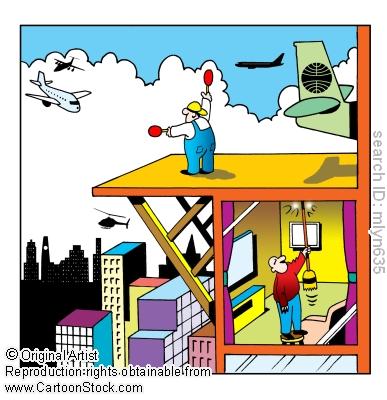 44
Landlord and Tenant Law
		 Tenant and Landlord Duties and Remedies
Landlord Duties and Remedies:
		Landlord’s Duty to Deliver Possession of the Premises

2. Quiet Enjoyment

a Actual Eviction
Actual eviction occurs when the landlord or paramount title holder excludes the tenant from the entire leased premises. Actual eviction terminates the tenant's obligation to pay rent.

b. Partial Actual Eviction
Partial actual eviction occurs when the tenant is physically excluded from only part of the
leased premises. (The part from which the tenant is excluded need nut be a substantial
part of the premises for breach to occur.) 

The tenant's remedies for breach will differ depending on whether the partial eviction was caused by the landlord or by one with paramount title.

1. Partial Eviction by Landlord - Entire Rent Obligation Relieved
Partial eviction by the landlord relieves the tenant of the obligation to pay rent for the entire
premises, even though the tenant continues in possession of the remainder of the premises.

2. Partial Eviction by Third Person-Rent Apportioned
Partial eviction by a third person with paramount title results in an apportionment of rent
(i.e., the tenant is liable for the reasonable rental value of the portion that he continues to possess).
45
Landlord and Tenant Law
		 Tenant and Landlord Duties and Remedies
Landlord Duties and Remedies:
		Landlord’s Duty to Deliver Possession of the Premises

2. Quiet Enjoyment

C. Constructive Eviction

If the landlord does an act or fails to provide some service that he has a legal duty to
provide, and thereby makes the property uninhabitable, the tenant may terminate the
lease and may also seek damages. The following conditions must be met:

1) Must Be Act of Landlord:  The acts that cause the injury must be by the landlord or by persons acting for him.  Acts of neighbors or strangers will not suffice.

2) Resulting Conditions Must be Horrible: The resulting conditions must be very bad, so that the court can conclude that the premises are uninhabitable. Typical examples are flooding, absence of heat in winter, loss of elevator service in a warehouse, etc.
46
Landlord and Tenant Law
		 Tenant and Landlord Duties and Remedies
Landlord Duties and Remedies:
		 Landlord’s Implied Warranty of Habitability

Most jurisdictions have now adopted the implied warranty of habitability for residential tenancies (It is rarely applied to nonresidential cases, unlike constructive eviction.)

The standards are more favorable to tenants than in constructive eviction, and the range
of remedies is much broader.

A. Standard: Reasonably Suitable for Human Residence
The standard usually applied is the local housing code if one exists; if there is none, the
court asks whether the conditions are reasonably suitable for human residence.

B. Remedies:
The following remedies have been adopted by various courts for violation of the implied warranty (although few courts have adopted all):

1) Tenant may move out and terminate lease (as in a constructive eviction);

2) Tenant may make repairs directly, and offset the cost against future rent obligations.
(Some jurisdictions limit this remedy to a fixed amount, such as 1 month's rent, or to 1 time a year);

3) Tenant may reduce or abate rent to an amount equal to the fair rental value in view of the defects
in the property. (In many jurisdictions, the tenant may withhold all rent until the court determines this amount, and may then pay it without risk of the landlord's terminating the lease for rent delinquency);

4) Tenant may remain in possession, pay full rent, and seek damages against the landlord.
47
Landlord and Tenant Law
		 Tenant and Landlord Duties and Remedies
Landlord Duties and Remedies:
		 Landlord’s Implied Warranty of Habitability

C. Retaliatory Eviction

If a tenant exercises the legal right to report housing or building code violations or other
rights provided by statute (e.g., a residential landlord-tenant act), the landlord is not
permitted to terminate the tenant's lease in retaliation.

The landlord is also barred from penalizing the tenant in other ways, 
such as raising the rent or reducing tenant services. 

This protection is recognized by most jurisdictions 
In residential landlord-tenant laws or local codes.

These laws usually presume a retaliatory motive if the landlord acts within, say, 90 to 180 days after the tenant exercises his rights. 

This protection generally applies to tenants under both periodic leases 
when the landlord gives notice to terminate and fixed-term leases 
when the landlord refuses to renew. 

To overcome the presumption, the landlord must show a valid, non retaliatory reason for his actions.
48
Landlord and Tenant Law

The Law of Landlords and Tenants

	
	The doctrine of Quiet Enjoyment means:

    	A landlord must deliver the premises to the tenant for the tenant’s
	exclusive use and protect against the entry into the premises.

	Assignments vs. Subleases: 
	An Assignment relieves the tenant of liability on the lease whereby a
	sublease retains liability and makes the tenant the landlord for the new
	tenant. 


	Security:
 	Recent cases have held that landlords are liable to tenants for injuries
	caused by third party criminals where the landlord has failed to comply
	with Housing code provisions, failed to maintain ordinary security measures (such as working locks) or failed to maintain extra advertised security measures.
49
For next time – Review Session
	Then for the Final Exam:
Review Session
Read Assignments for Slide Sets 1-24
Questions???
50